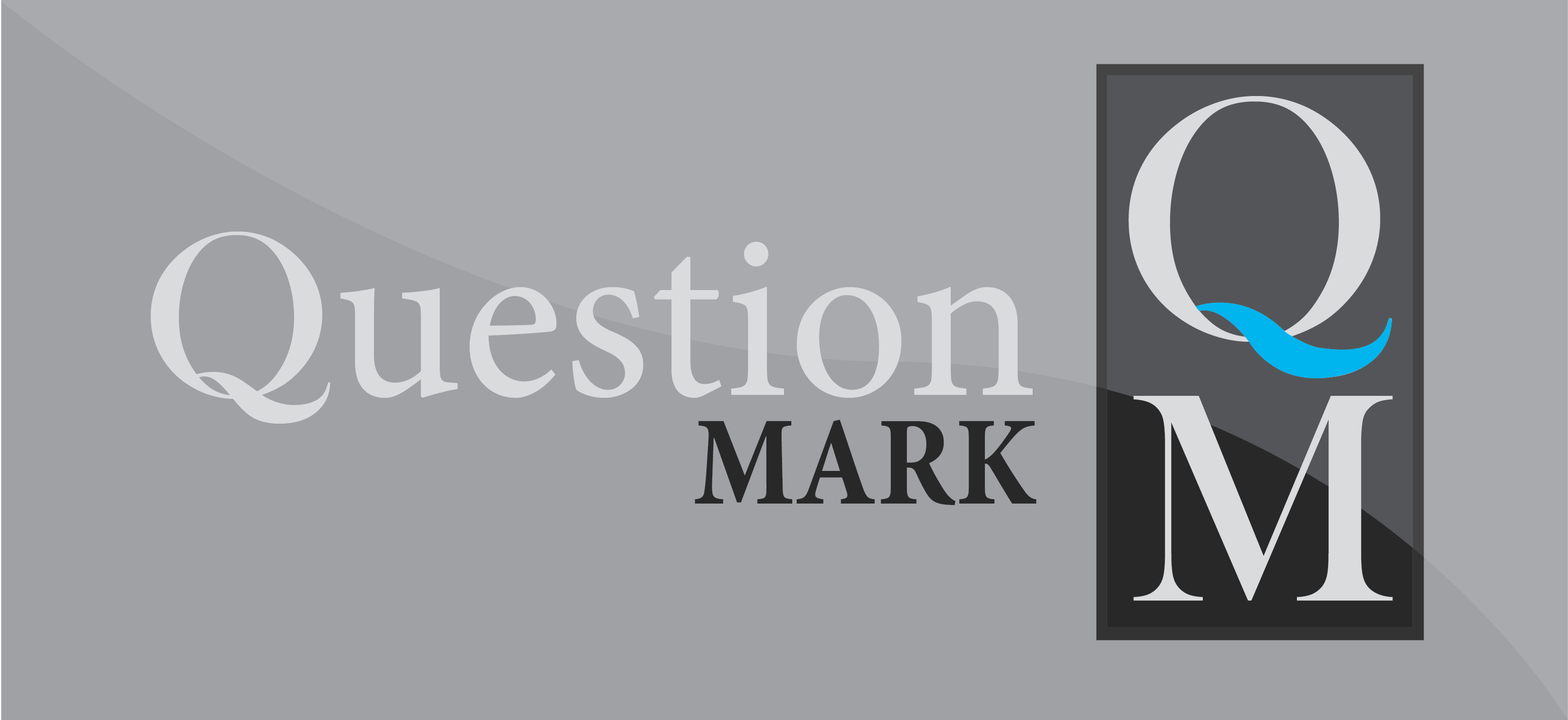 The ship of schools
Ezekiel
The ship of schools
gubernatornoun  gu·ber·na·tor  \-ˌnātə(r)\
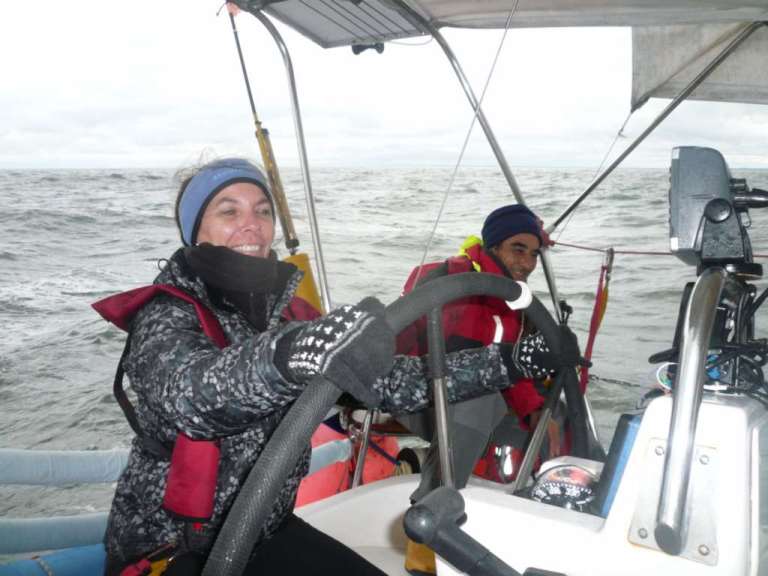 gubernatornoun  gu·ber·na·tor  \-ˌnātə(r)\
The ship of schools
Training or learning?
Data
Pupil premium
Compliance
Wisdom
Experience
Insight
Wisdom
Experience
Insight
The ship of schools
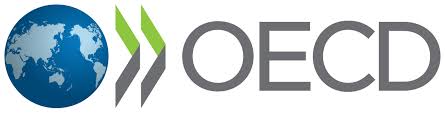 The ship of schools
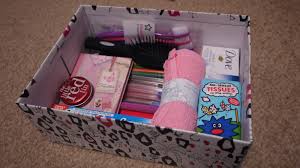 The ship of schools
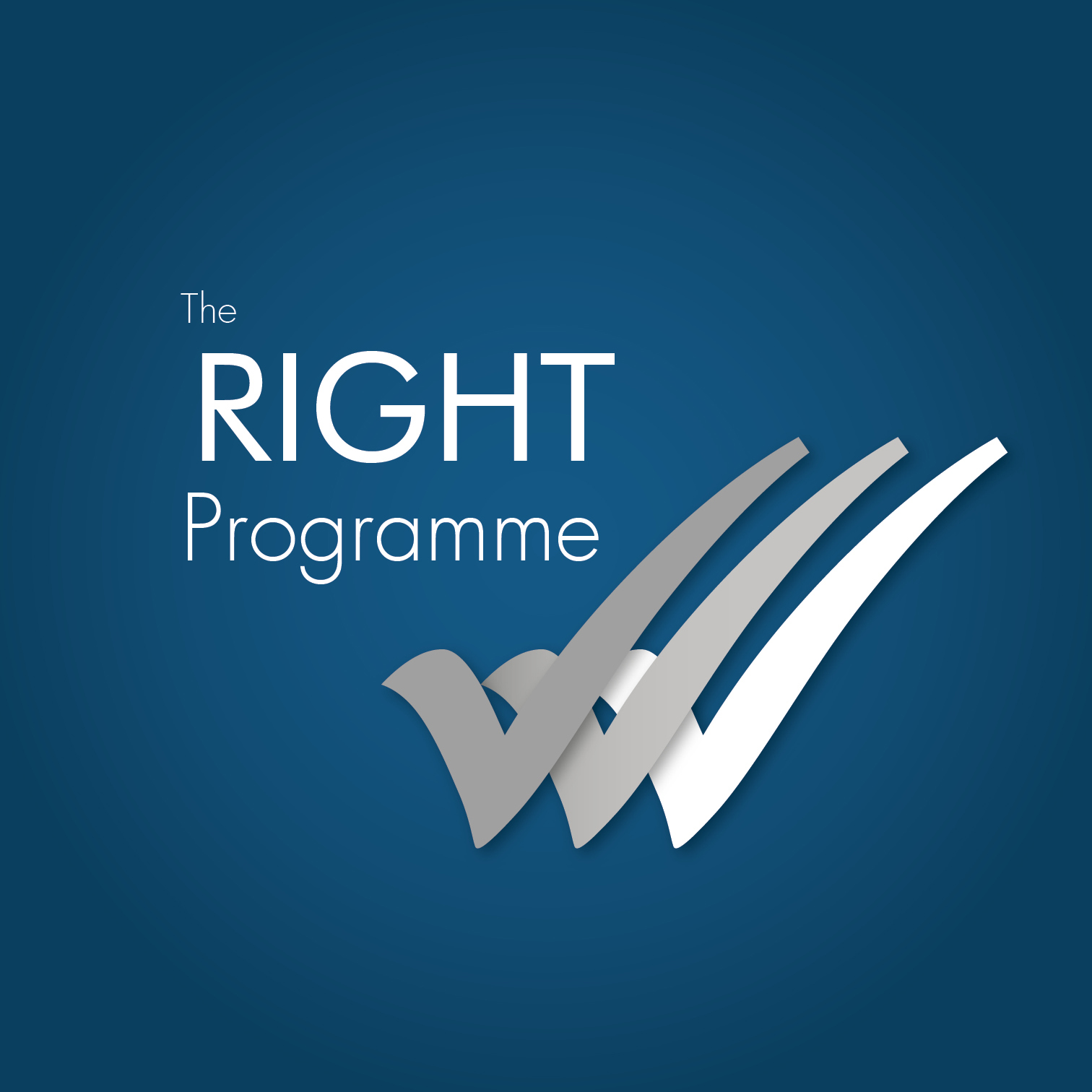 www.rightprogrammeoxford.org
The RIGHT elements
Team
Structure
Networks
Tools
Emphasis
Support
Outcomes
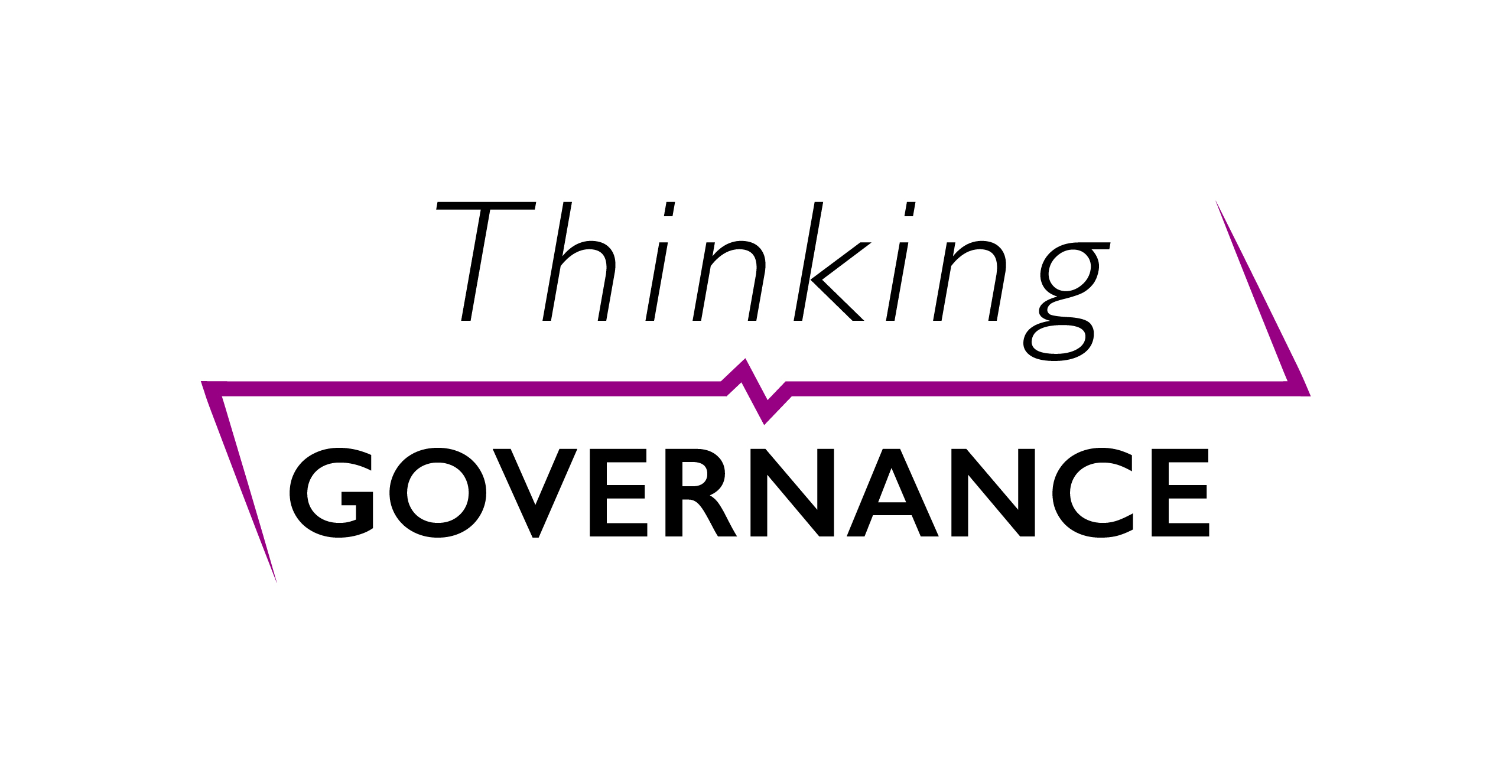 www.thinkinggovernance.org
The ship of schools
Value wisdom
Use experience
Prize insight
gubernatornoun  gu·ber·na·tor  \-ˌnātə(r)\
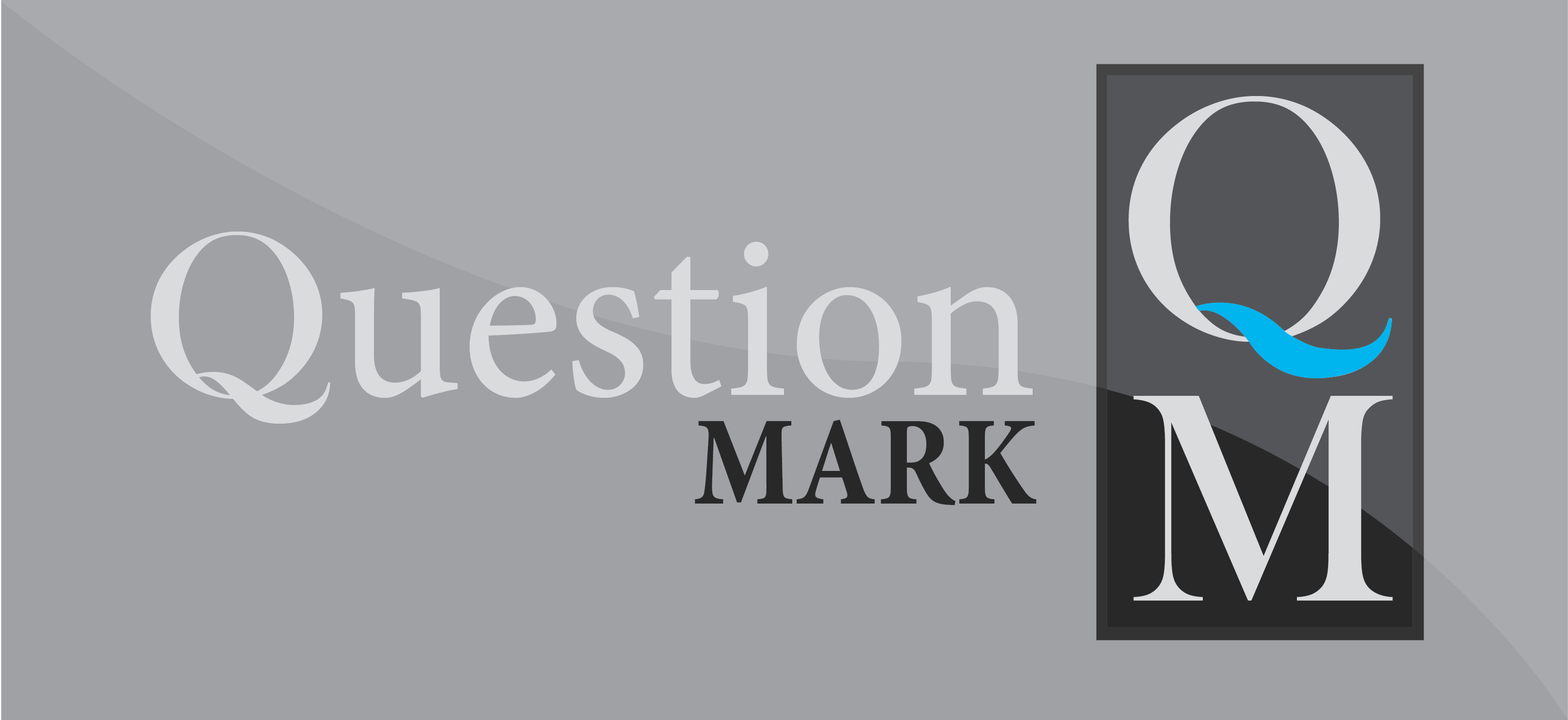 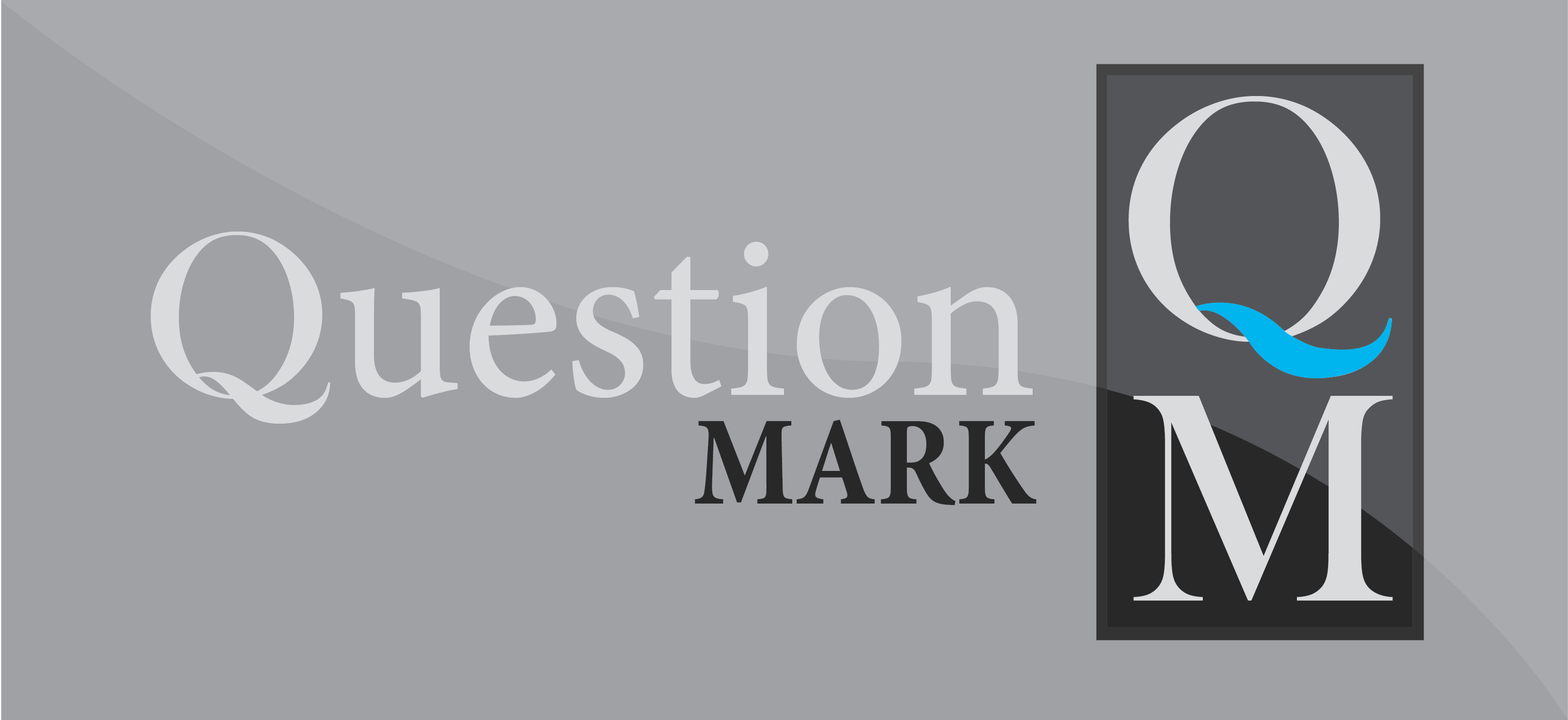 mark@question-mark.org
07811 696144